CONNECTSprint 42 reviewSprint 43 planning
May 31, 2018
2
Sprint resource pages
For past sprint, visit: https://connectopensource.atlassian.net/wiki/x/BIAyI

For current sprint, visit:https://connectopensource.atlassian.net/wiki/x/CoAwIQ

For complete information on the CONNECT 5.1.1 release visit: https://connectopensource.atlassian.net/wiki/spaces/CONNECTWIKI/pages/245399578/CONNECT+5.1
3
CONNECT 5.1.2
Add Exchange targeting
Add Endpoint override capability
Patch expected May 31
4
Sprint 42 themes
Patient Location Query gateway and adapter base processing
Document Data Submission gateway and adapter base processing
5
Patient Location Query
Audit transforms
Transform request objects into ATNA-compliant audit objects
[Speaker Notes: Note that the Record Locator Service feature will be referred to as the Patient Locator Query service going forward]
6
Document Data Submission
Entity, NwHIN and adapter interfaces
Standard and passthrough
Audit transforms
Transform request objects into ATNA-compliant audit objects
7
FHIR directory
Suggested fixes/improvements approved by eHealth Exchange
No changes required to CONNECT 5.1.1 for resource consumption
Awaiting updates to eHealth Exchange directory for further testing
8
Sprint 43 themes
Release CONNECT 5.1.2 patch
Complete Document Data Submission service
Continue Patient Location Query development
9
Agency alerts and input requests
What version of Java is each agency using?
Would upgrading to Java 8 be possible?
New features
Improved memory management
What features/options are required for agency-specific RLS implementations?
TLS 1.3 being considered for eHealth Exchange
10
Partner and Community Support
11
Partner and Community Support
12
Partner and Community Support
Current Partner Supported Platforms in production
13
Partner and Community Support
Supported application servers 
WebLogic 12.1.1
WebSphere 8.5

Supported product versions
5.1.1
5.0
4.7
4.6 – eHealth Exchange Validated
4.5.2
4.4.1
JBoss EAP 7
WildFly 8.x --- Open source application server
14
Questions? – Contact Us
Address:	 Federal Health Architecture Program Management Office			Office of the National Coordinator for Health IT			Department of Health and Human Services
			Capital View Office Building			425 3rd Street SW			Washington, DC 20004
	General	Email:		federal.health@hhs.gov
	Phone:		(202) 573-3700
	Websites:	www.healthit.gov/FHA
			www.max.gov
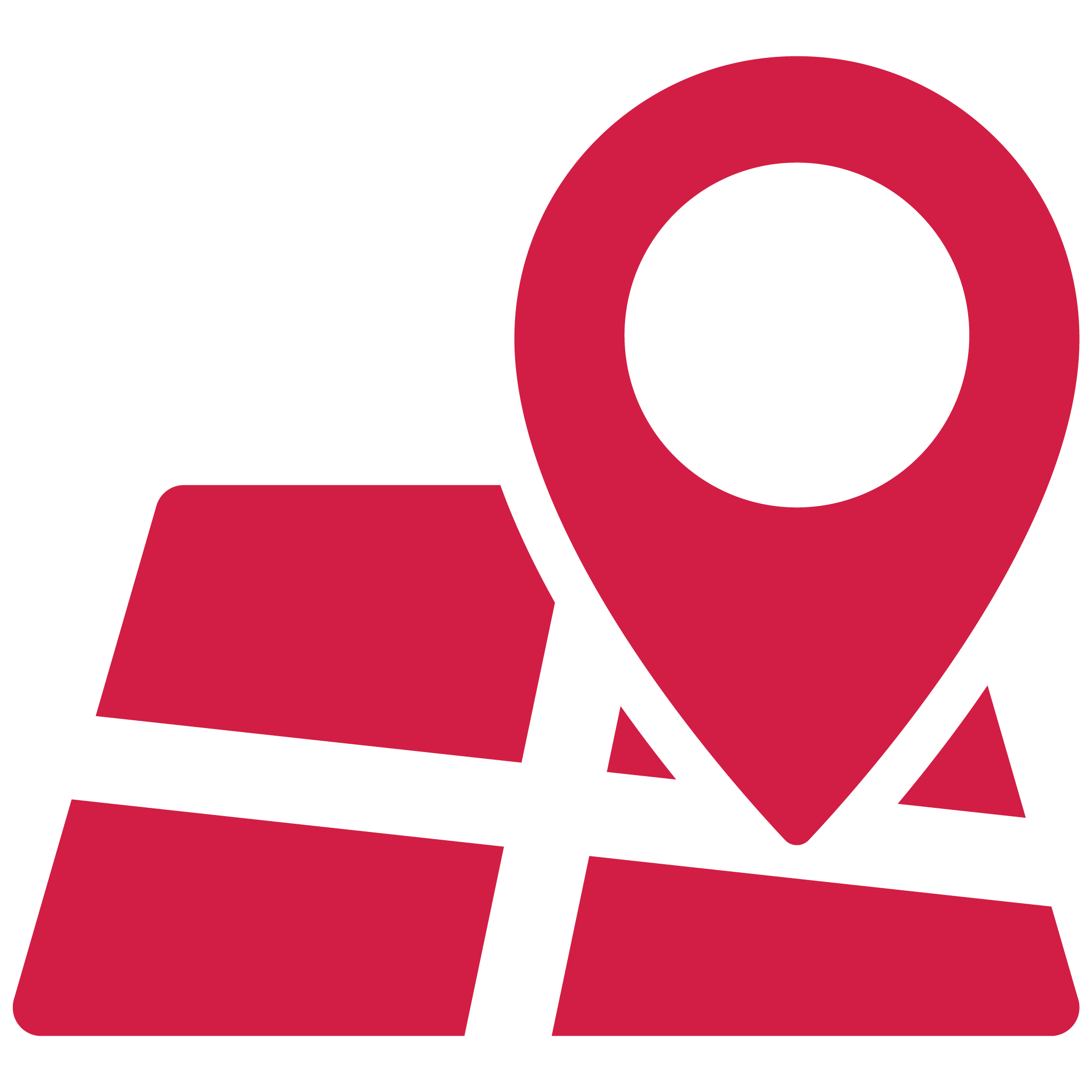 CONNECT ON OUR SOCIAL NETWORKS:
	Twitter.com/onc_fha
	linkedin.com/groups/4526376/profile
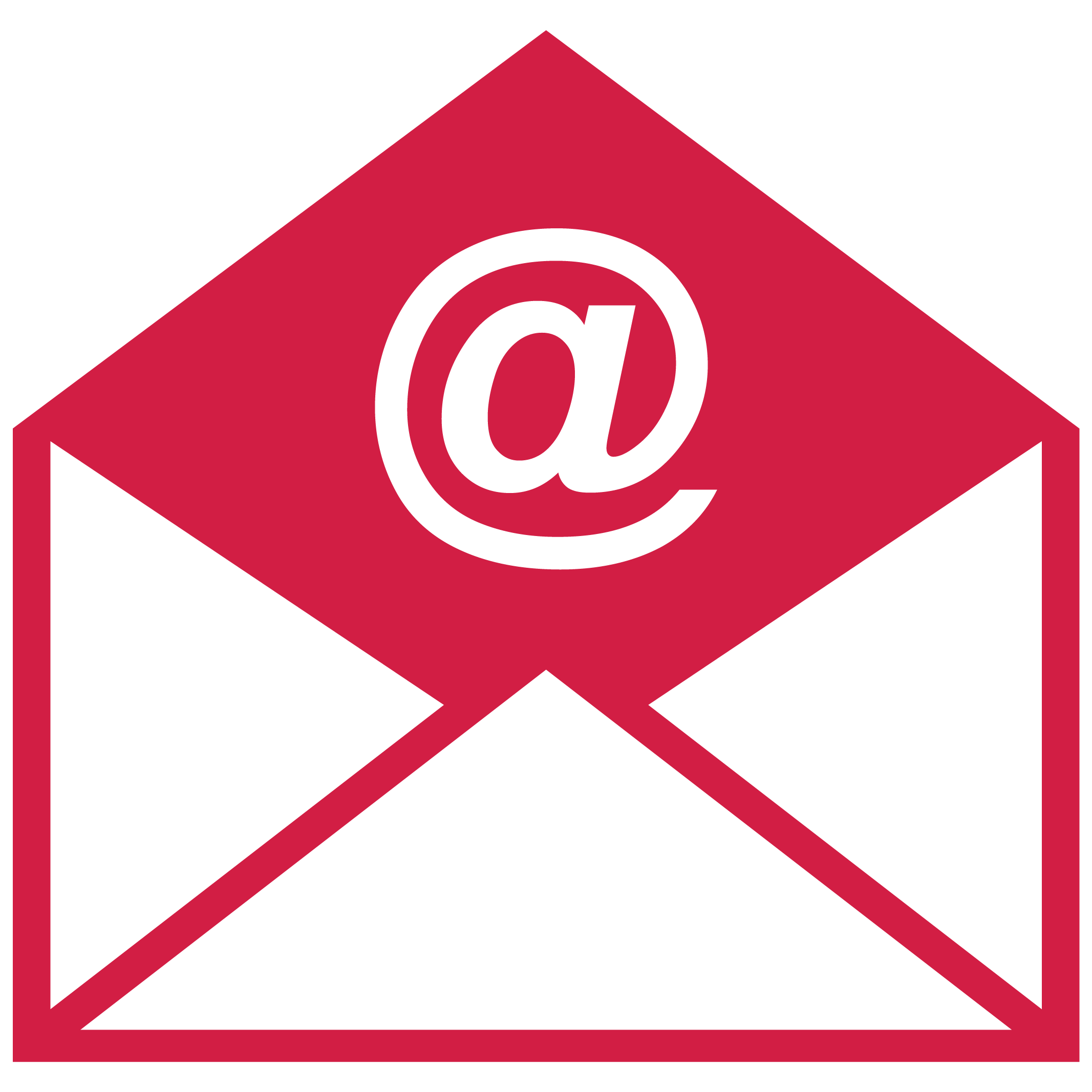 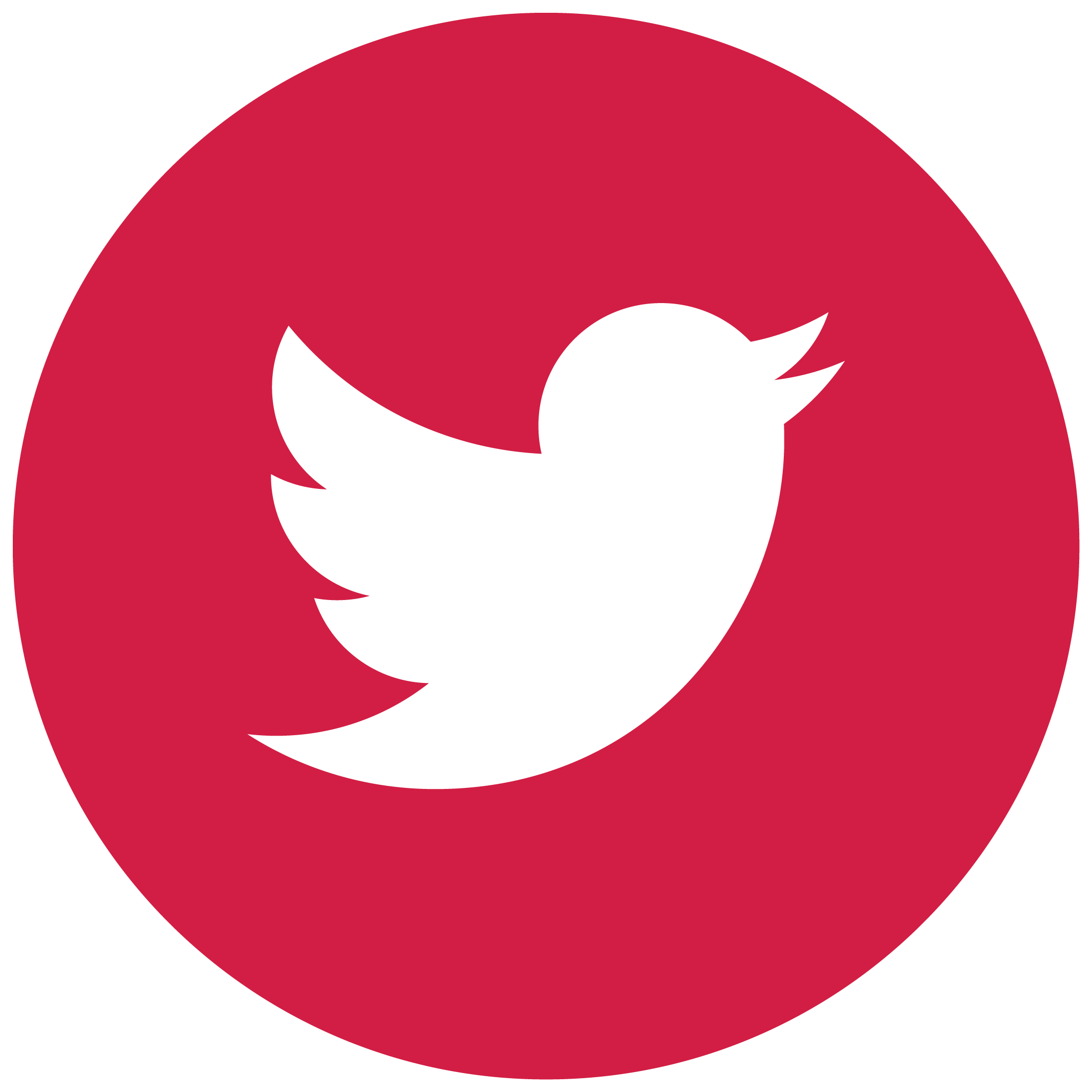 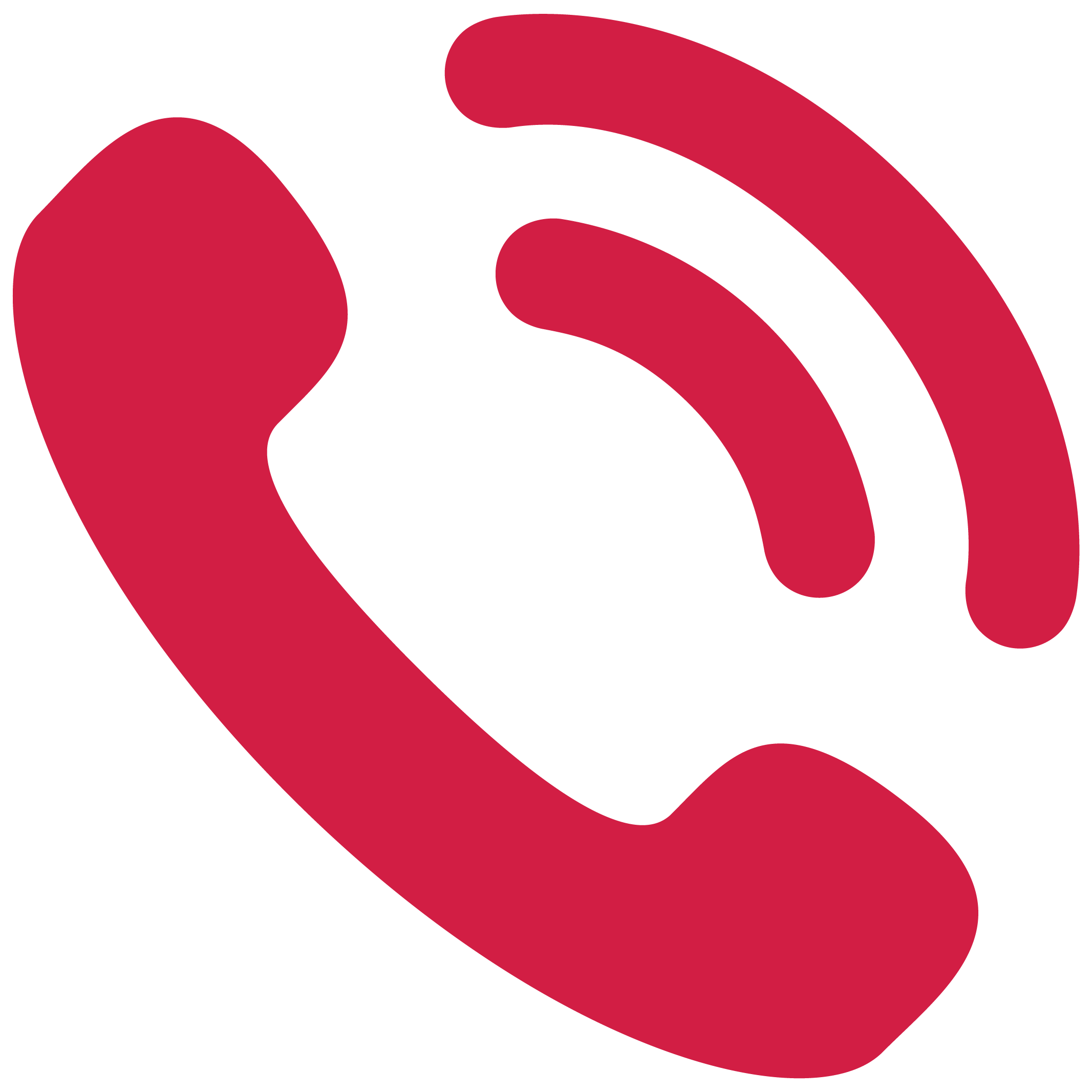 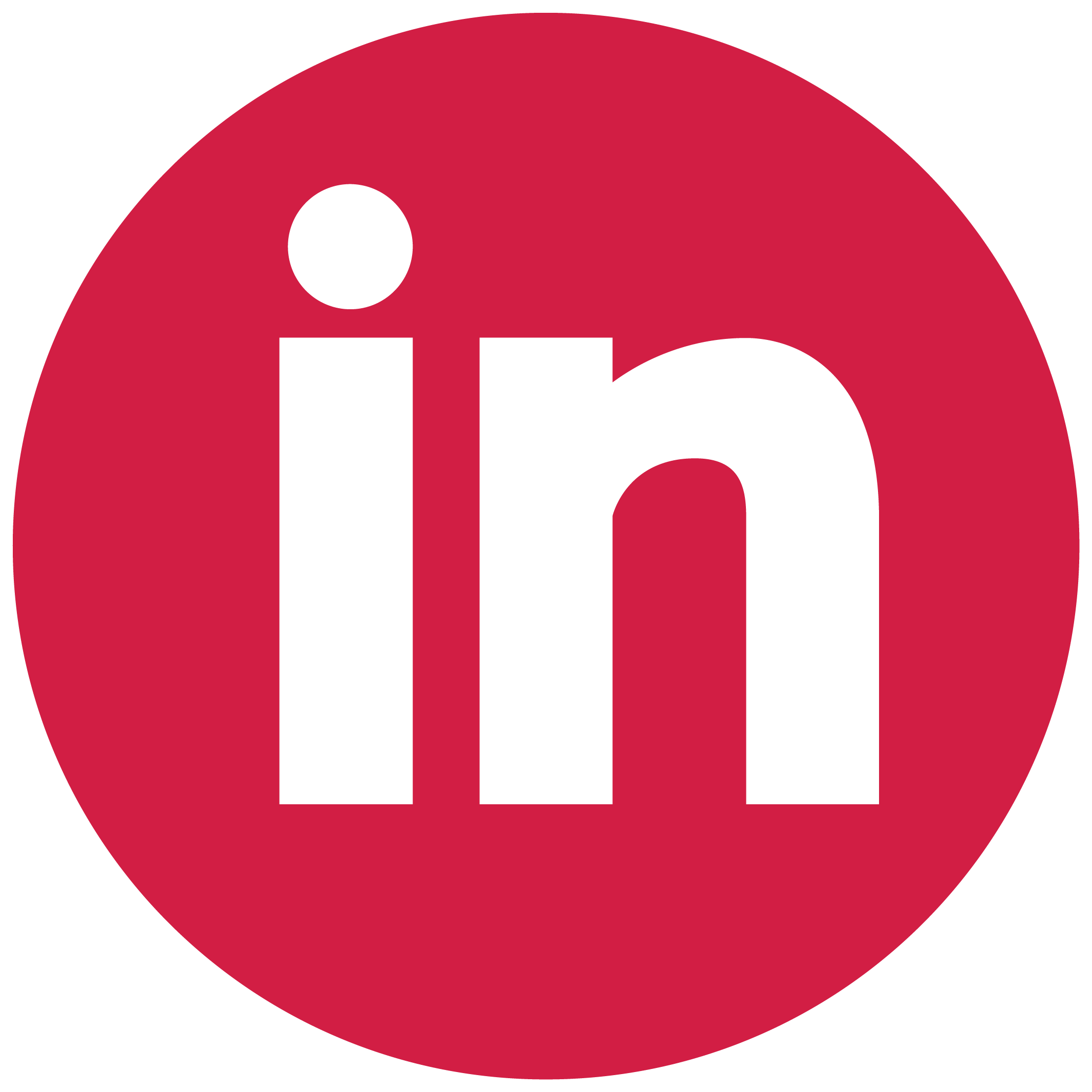 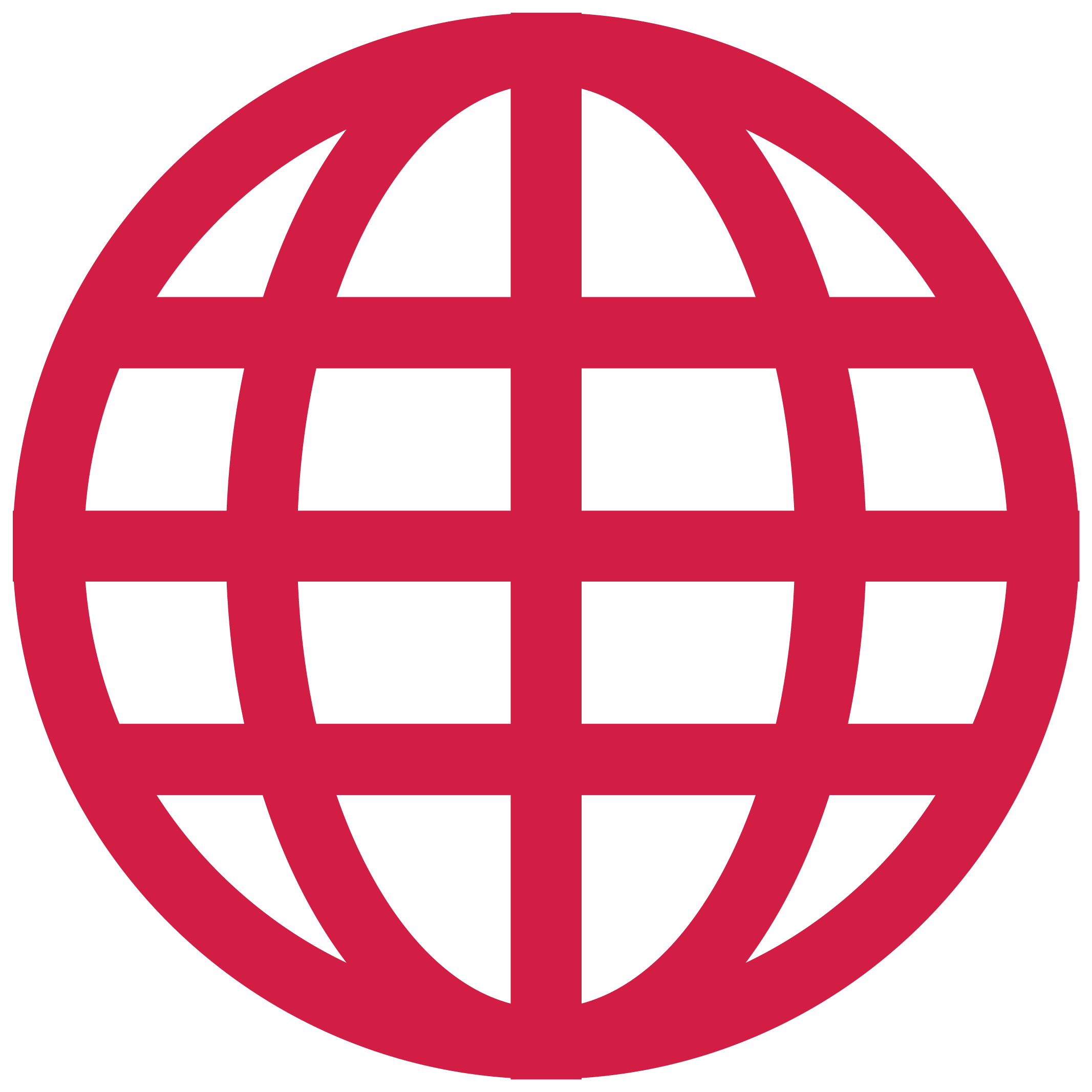 15
THANKS FORCOMING
See you soon
16
CONNECT 5.1 released!
https://connectopensource.atlassian.net/wiki/spaces/CONNECTWIKI/pages/245399578/CONNECT+5.1
https://connectopensource.atlassian.net/wiki/spaces/CONNECTWIKI/pages/117610137/CONNECT+Binaries+by+Release
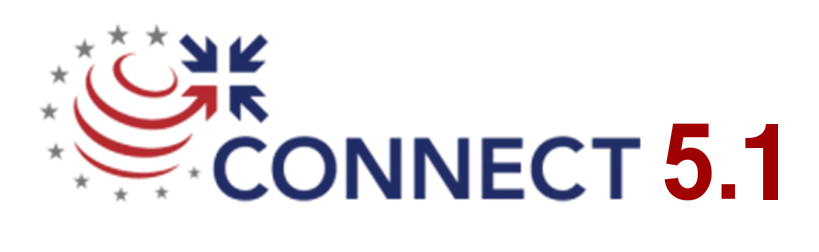